Русский язык
2 класс
Тема: Твёрдые и мягкие согласные звуки
и буквы для их обозначения
Цель урока:   Повторение способов обозначения  
                        мягкости согласных звуков на письме.
Учитель 2 квалификационной категории
Фролкина Светлана Анатольевна
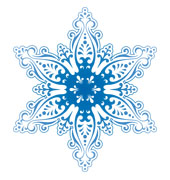 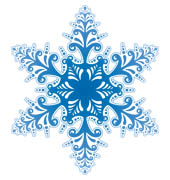 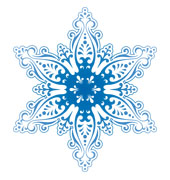 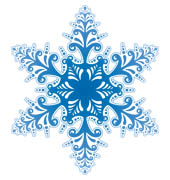 О
И
А
Е
О
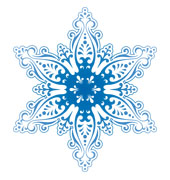 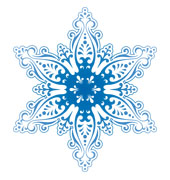 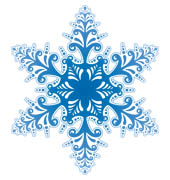 Я
Ё
У
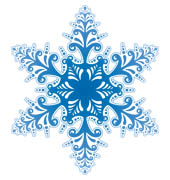 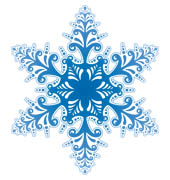 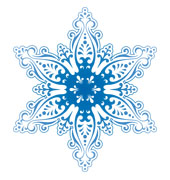 Э
Ю
Ы
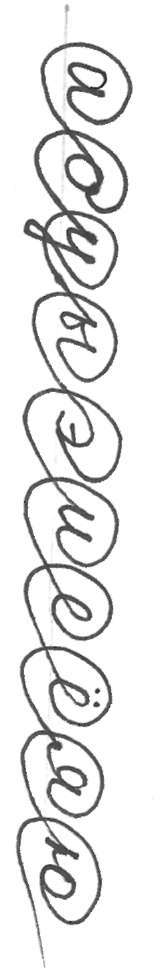 а о у ы э и е ё я ю
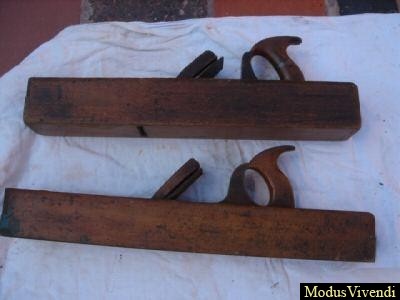 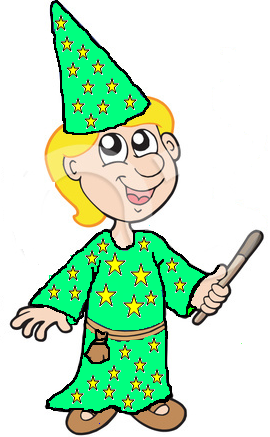 Могут сделать что угодно:
Замок выстроить за ночь,
Злые силы превозмочь,
Чудеса творят любые
И совсем они не злые.
Им не нужны учебники
Ведь их зовут вол…      .
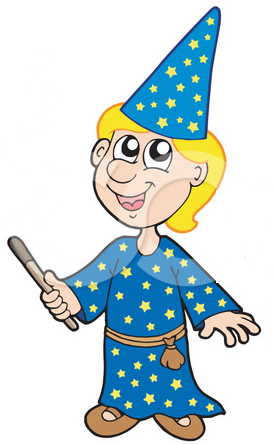 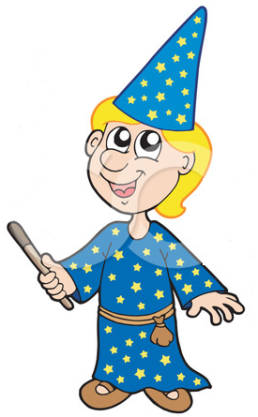 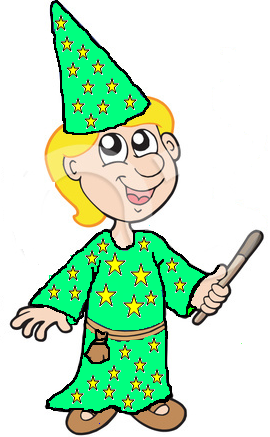 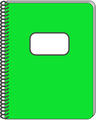 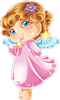 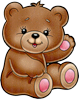 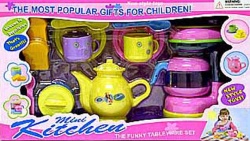 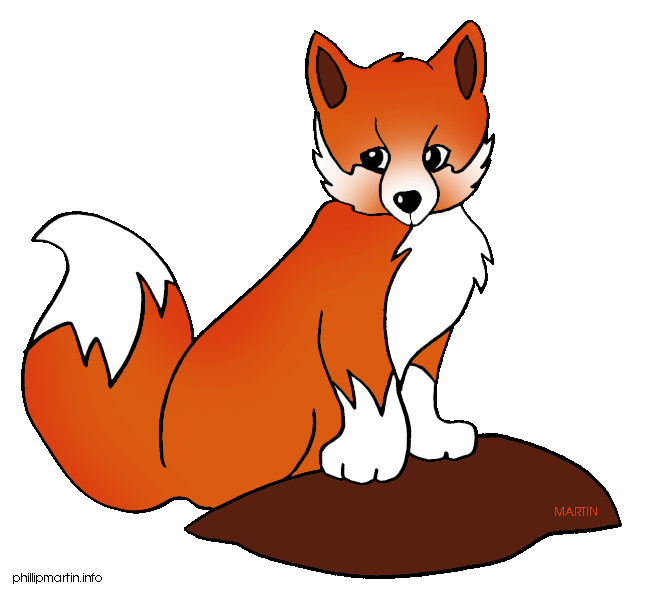 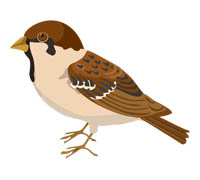 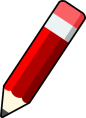 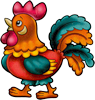 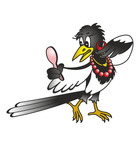 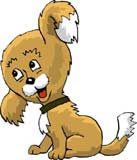 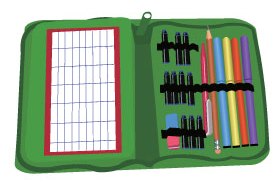 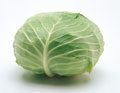 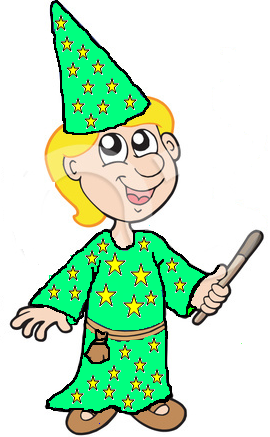 НА
ВО
РУ
ТЭ
МЫ
НЯ
ВЁ
РЮ
ТУ
МИ
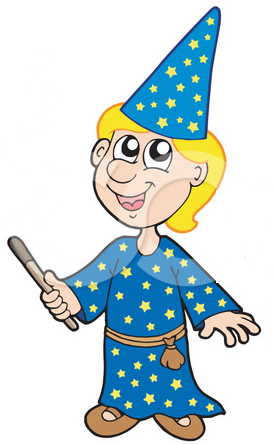 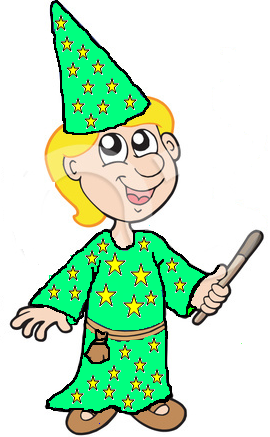 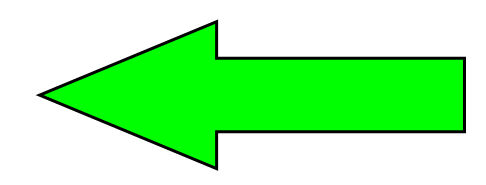 е ё и ю я
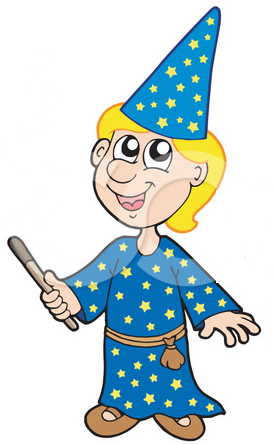 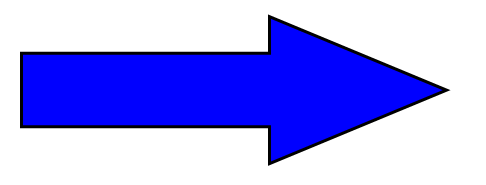 а о у ы э
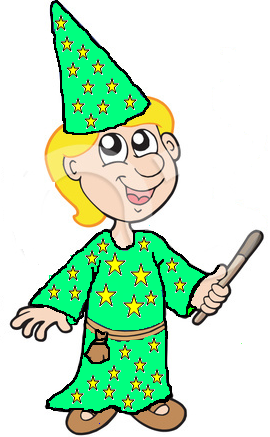 Раз – подняться, потянуться.          
Два – согнуться, разогнуться.
Три – в ладоши три хлопка,
Головою три кивка.
На четыре – руки шире.
Пять – руками помахать.
Шесть – за парту тихо сесть.
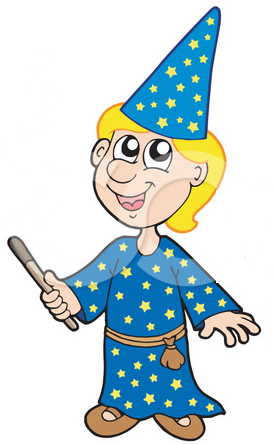 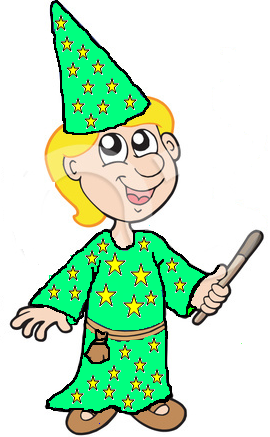 ва - 
ту - 
ры -  
ни -  
ме -  
лё -
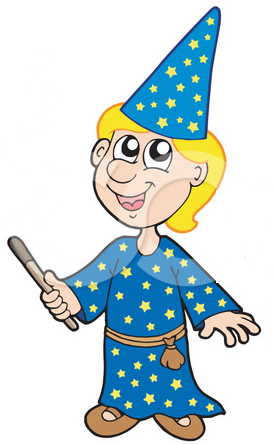 репа, рядом, сила, ветка, кино, шляпка, крыша, грибы.
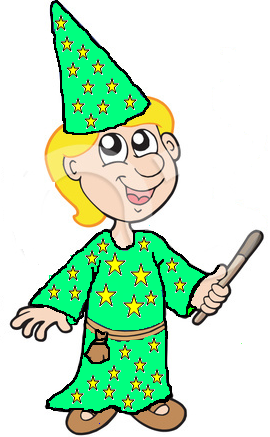 репа
рядом
сила
ветка
кино
шляпа
крыша
грибы
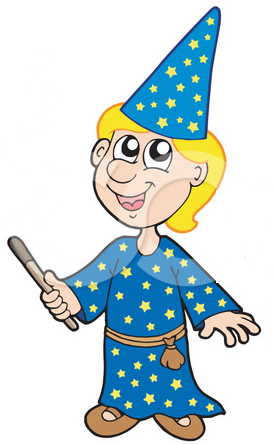 репа, рядом, сила, ветка, кино, шляпка, крыша, грибы.
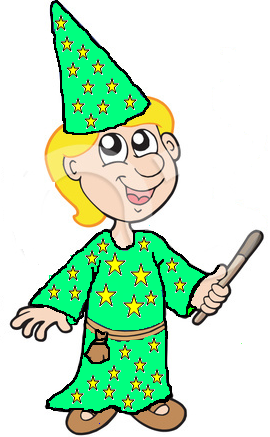 б…нан          л…мон                п…рсик
вишн…         гр…ша                мандар…н
а
и
е
я
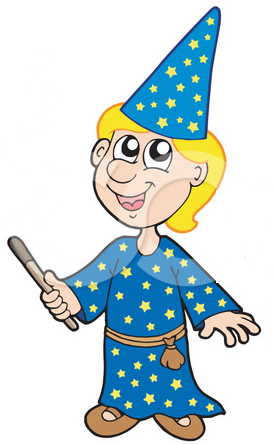 у
и
о
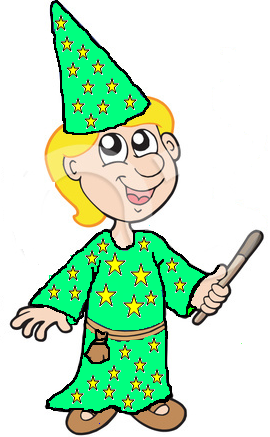 ё
о
я
а
На бер  зах стучат д  тлы.
Сер  жа и Пет   кормят инд  ка.
У Вяли зав  ли цвет  .
Л  ся л  бит в  шни.
Кат   грела ут  г.
ё
о
я
у
а
ю
я
а
и
ы
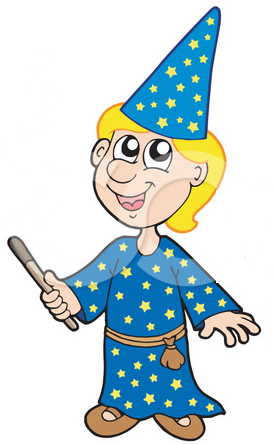 у
ю
у
ы
и
ю
я
а
у
ю
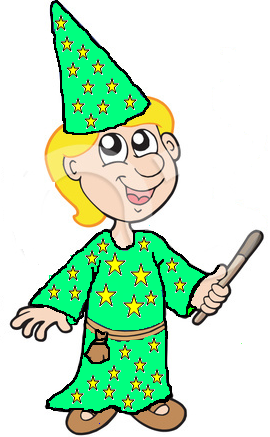 рад
мал
лук
были
ров
люк
ряд
мял
били
рёв
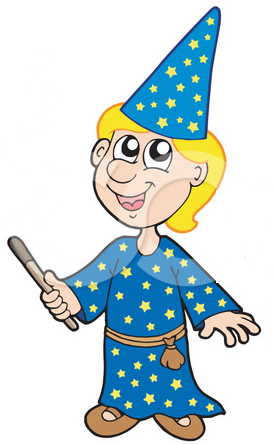 рад
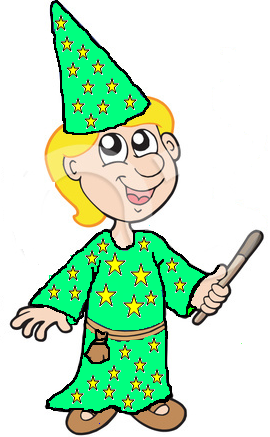 рад
Ученик  …     хорошей оценке.
Вова  …      кусок глины.
Зеленый  …    очень полезен.
Выкопали глубокий   … .
Дети   …      в театре.
мял
лук
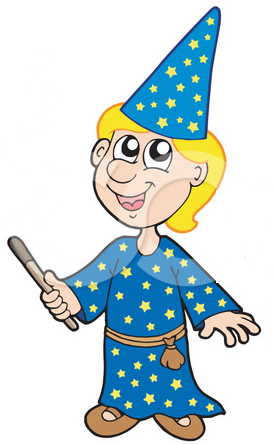 ров
были
Поработал  хорошо, 
но мог бы лучше.
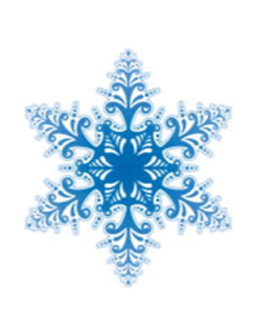 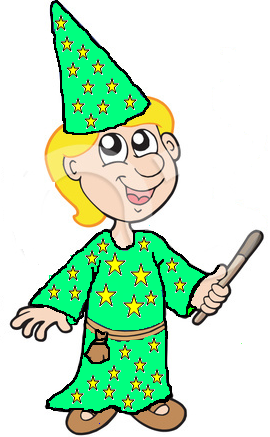 отлично поработал, 
справился со всеми 
заданиями
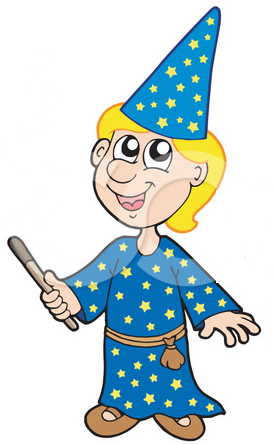 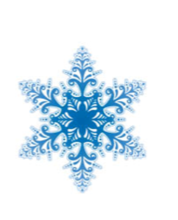 Поработал  хорошо, 
но мог бы лучше.
Спасибо 
всего хорошего